Seamless Roaming Procedure
Date: 2023-11-15
Authors:
Slide 1
Yelin Yoon, LG Electronics
Abstract
Seamless mobility, a feature outlined in UHR PAR [1], requires a mechanism that ensures reliable connectivity and quality of experience for mobile users [1]

In this presentation, we introduce a seamless roaming procedure to enable seamless mobility
Slide 2
Yelin Yoon et. al, LG Electronics
Re-cap
In the previous meeting, we deliberated on the features that may be required for achieving seamless roaming between non-collocated APs[3]. 
We proposed an MLD based architecture where we have AP MLDs affiliated with the AP MLD for a seamless roaming
We are going to name the “AP MLD for a seamless roaming” as the Ultra Fast BSS Transition (UFT) AP MLD in this contribution
We want to maintain the Multi-Link setup utilizing the ML Reconfiguration 
We need a new method to identify the APs affiliated with the UFT AP MLD.
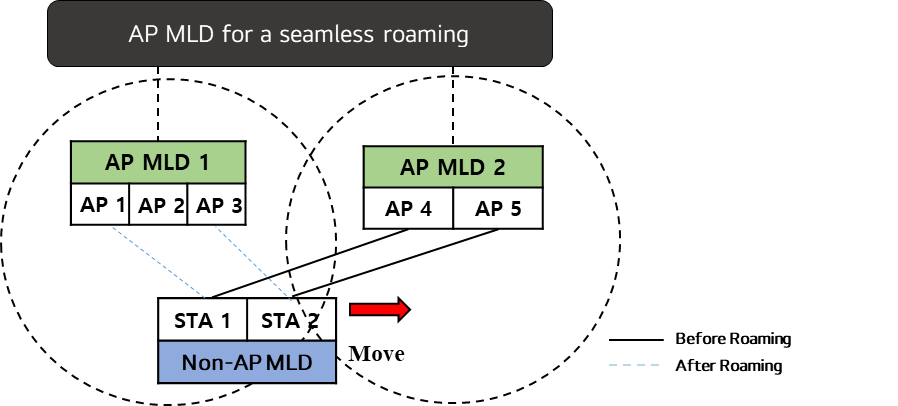 Slide 3
Yelin Yoon et. al, LG Electronics
Motivation (1/2)
Current roaming mechanisms, including Fast BSS Transition, fall short in providing seamless roaming
Despite its attempts to expedite the process, re-authentication and re-association processes lead to significant time delays which is taking too much time.
Additionally, the data discontinuity experienced during disassociation and re-association with the target AP further aggravates these delays
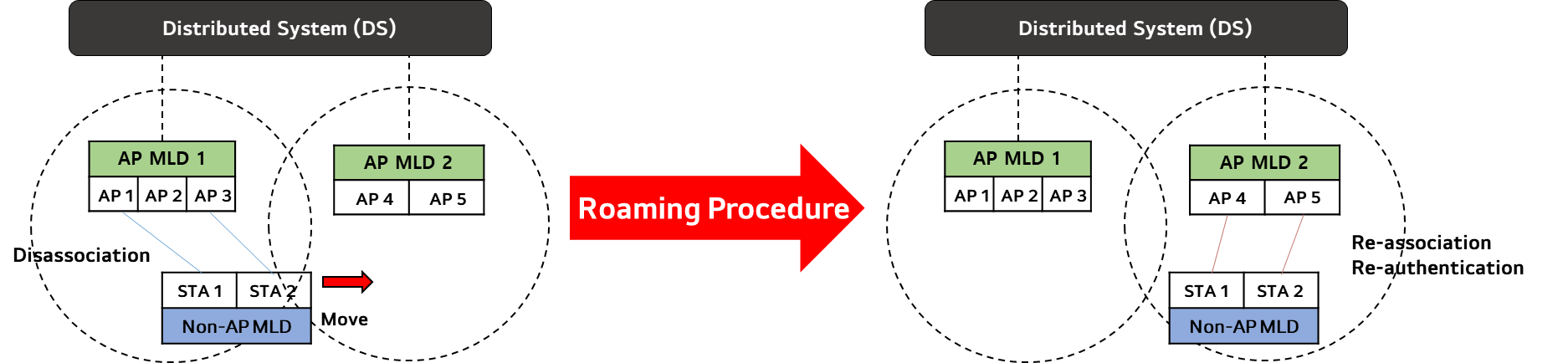 Slide 4
Yelin Yoon et. al, LG Electronics
Motivation (2/2)
We need a new framework to achieve “Ultra High Reliability (UHR)”. This framework should address the challenges posed by current methods and we can implement the following key features: 
Data Continuity: Ensures seamless data transfer and facilitates the exchange of data between the serving AP MLD and the target AP MLD 
Efficient Frame Exchanges: Minimizes the delays caused by frame exchanges during re-authentication and re-association processes
Preserving the Multi-Link Setup
Slide 5
Yelin Yoon et. al, LG Electronics
Roaming Procedure – Before Roaming
Before a non-AP MLD roams to another AP MLD, the UFT AP MLD needs to announce all its affiliated APs and some additional information, including:
Seamless Roaming Support
Whether the seamless roaming is supported by both AP MLD and non-AP MLD 
AP MLD recommendation list
The non-AP MLD can ask for the recommended list of APs to the UFT AP MLD using a ML Probe Request frame. The UFT AP MLD may respond with the list using an ML Probe Response frame 
We can use a Reconfiguration Notify frame without any preceding requesting frame. Alternatively, the non-AP MLD can initiate by sending a request frame to solicit the Reconfiguration Notify frame.
This list may also specify the order of the links based on preference or priority
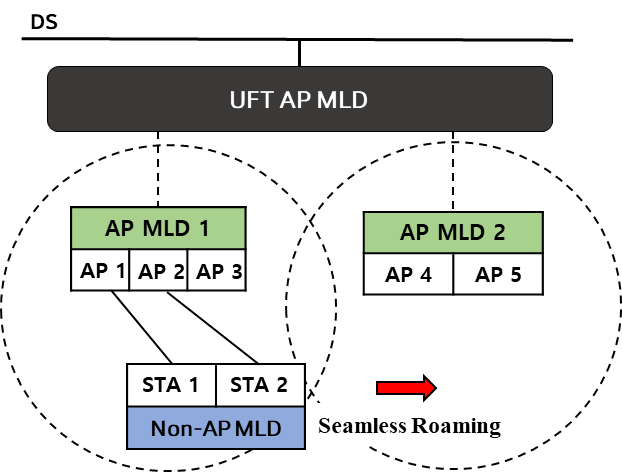 Slide 6
Yelin Yoon et. al, LG Electronics
Roaming Procedure – During Roaming (1/3)
During roaming, an AP MLD and a non-AP MLD should maintain the Multi-Link Setup using a Reconfiguration process
The roaming process should be triggered first and this involves:
The non-AP MLD or the UFT AP MLD selects the target AP MLD for roaming and sends a Reconfiguration Request frame
Upon accepting the roaming request, the UFT AP MLD or the non-AP MLD responds with a Reconfiguration Response frame
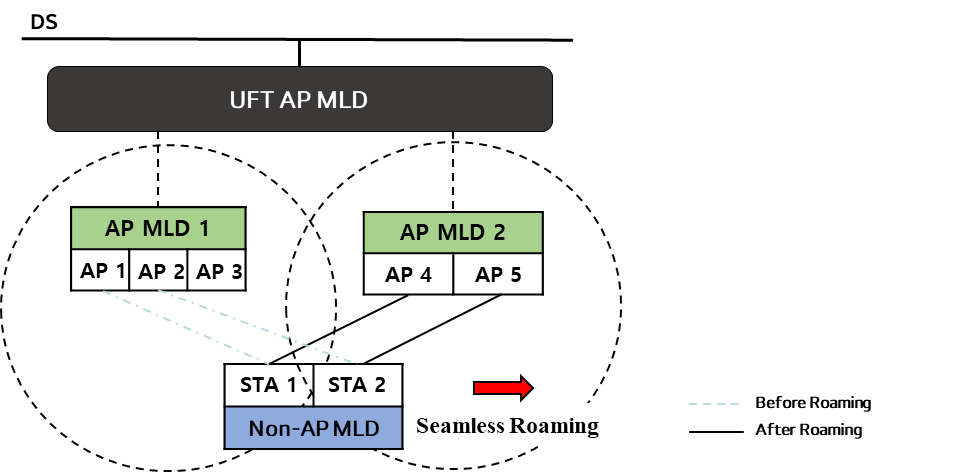 Slide 7
Yelin Yoon et. al, LG Electronics
Roaming Procedure – During Roaming (2/3)
While reconfiguring, we have three methods of link transition:
Add then Delete: A *new link is added, and subsequently, the *old link is deleted
Link Switch (Delete then add at once): The old link and the new link are deleted and added simultaneously
Delete then Add: The old link is deleted first, followed by the addition of the new link 
With all these options, we need to ensure that at least one link must be maintained between the UFT AP MLD and the non-AP MLD

Link add then delete
1. The non-AP MLD establishes a new link with the target AP MLD first 
2. Once the new data path is operational, data from the DS is transferred to the target AP MLD
3. The link connected to the serving AP MLD is then deleted 
Requirement: This method requires a non-AP MLD to support for dual connectivity.
*New link: the link between the target AP MLD and the non-AP MLD
*Old link: The link between the serving AP MLD and the non-AP MLD
Slide 8
Yelin Yoon et. al, LG Electronics
Roaming Procedure – During Roaming (3/3)
Link switch (Delete then add at once)
1. The UFT AP MLD or the non-AP MLD announces the link it intends to delete and add in a single frame 
2. Once the request is sent, a timer is set for a link deletion and the data is shared via the newly added link
3. Upon the timer expiration, roaming concludes
Requirement: If the new link operates on a different channel, the AP MLD may need to notify the remaining time for the channel switch.
NOTE - Data continuity cannot be guaranteed in single STA operation.
Link delete then add
1. The link connected to the AP affiliated with the serving AP MLD is deleted
2. Data is shared either by the remaining link or the previously added link
3. A new link is added to the target AP MLD
Requirement: To maintain data continuity, at least one link must remain connected to the AP affiliated with the serving AP MLD until the new link is added
NOTE - Data continuity cannot be guaranteed in single STA operation.
Slide 9
Yelin Yoon et. al, LG Electronics
Roaming Procedure – After Roaming
After the non-AP MLD has successfully roamed to the target AP MLD, several considerations come into play:
Ensure that the Multi-Link Setup is preserved with the link that is newly added, ensuring network stability and reliability 
Following roaming, all links need to be reset to the TID default mode, and each link should undergo TID negotiation process after
Once the link is added, the non-AP MLD and the AP MLD should be able to exchange frames right away, ensuring seamless data transmission and connectivity
Slide 10
Yelin Yoon et. al, LG Electronics
Conclusion
In this contribution, we have outlined a roaming process utilizing the Reconfiguration. This process includes:
The Transmission of a recommended AP list 
Roaming triggering using the Multi-Link Reconfiguration frames
Three methods of link transition, ensuring efficient and seamless connectivity during roaming
Slide 11
Yelin Yoon et. al, LG Electronics
Straw Poll #1
Do you support a transition mechanism of the non-AP MLD between AP MLDs that are within the same Extended Service Set (ESS) without re-authentication and re-association?
Slide 12
Yelin Yoon et. al, LG Electronics
[Speaker Notes: Do you support to define a mechanism in 11bn that enables a non-AP MLD to roam from one AP MLD to another AP MLD and the non-AP MLD remains in state 4 (see 11.3) after successful roaming to the other AP MLD?]
Straw Poll #1 (Edited)
Do you support to define a mechanism in 11bn that enables a non-AP MLD to roam from one AP MLD to another AP MLD and the non-AP MLD remains in state 4 (see 11.3) after successful roaming to the other AP MLD?
Slide 13
Yelin Yoon et. al, LG Electronics
[Speaker Notes: Do you support to define a mechanism in 11bn that enables a non-AP MLD to roam from one AP MLD to another AP MLD and the non-AP MLD remains in state 4 (see 11.3) after successful roaming to the other AP MLD?]
References
[1] 11-23/480r3 UHR draft proposed PAR
[2] 11-23/279r0 Considerations on Seamless Roaming 
[3] 11-23/1090r0 Seamless Roaming Follow-up
Slide 14
Yelin Yoon et. al, LG Electronics
Appendix
Link Add then Delete






Link Switch
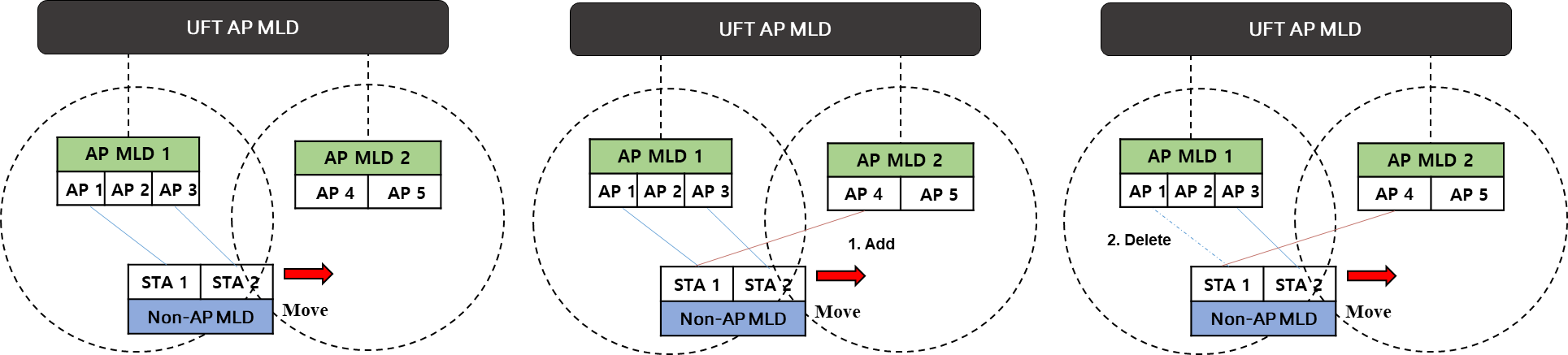 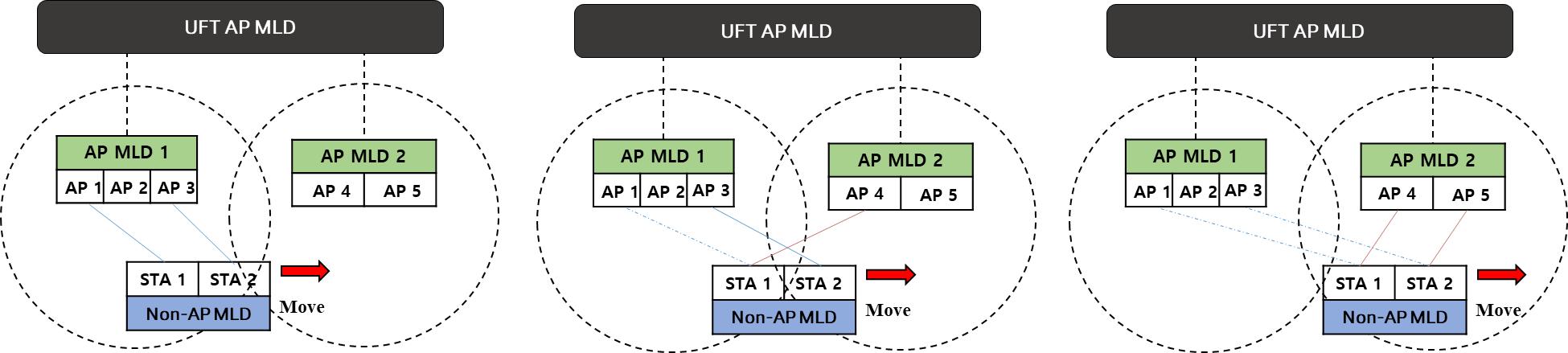 Slide 15
Yelin Yoon et. al, LG Electronics
Appendix
Link Delete then Add
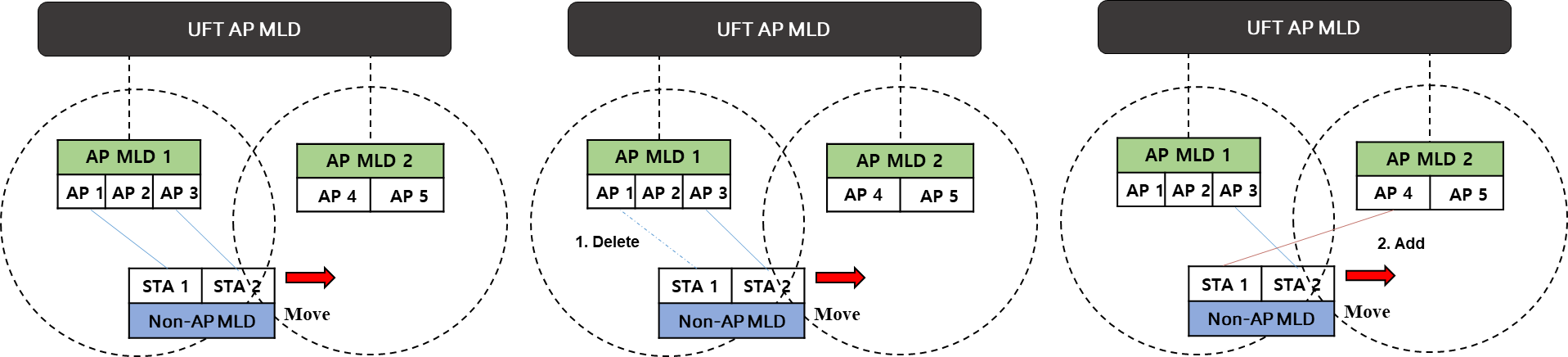 Slide 16
Yelin Yoon et. al, LG Electronics